Physical Wellness
A Focus on the Pillar of the Body
October 2019 Wingman Resilience Day
The 5 Pillars
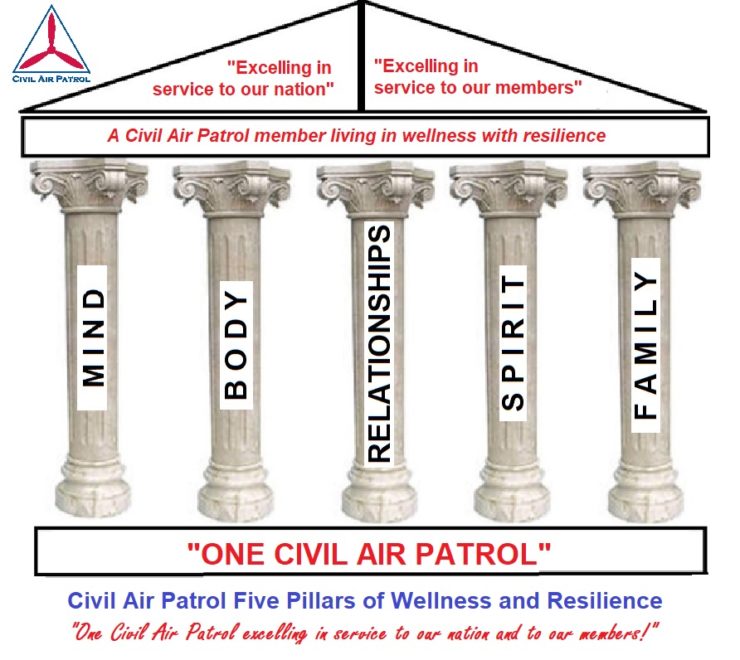 The Pillar of BODY includes:

Physical fitness

Rest

Nutrition 

Recreation
2
Overview
Why discuss physical wellness?
Fitness
Cadets 
Senior Members
Recreation
Nutrition
Rest
Debrief
Ongoing Activities
3
Why Discuss Physical Wellness?
This is one of CAP’s 5 Pillars of Wellness and Resilience 
https://capchaplain.com/resources/wellness/
We want to provide our Airmen and their Wingmen with the resources to live better
Our members are the single most important resource in the Civil Air Patrol
This next year our focus will be on the Pillar of the Body
While every pillar in the model is a source of “personal strength,” it is the Pillar of Body that provides the literal strength to thrive
4
Physical Fitness
“the ability to carry out daily tasks with vigor and alertness, without undue fatigue, and with ample energy to enjoy leisure-time pursuits and respond to emergencies.” 
(Centers for Disease Control and Prevention)

“Physical fitness is not only one of the most important keys to a healthy body, it is the basis of dynamic and creative intellectual activity.” 
(John F. Kennedy)
5
Health Benefits of Physical Activity
Participating in an appropriate level of physical activity can prevent:
1 in 10 premature deaths
1 in 8 cases of breast cancer
1 in 8 cases of colorectal cancer
1 in 12 cases of diabetes
1 in 15 cases of heart disease

The health benefits of physical activity:
Are generally independent of body weight
Span all ethnicities and genders
Outweigh the risk of injury and heart attacks during the activity
6
Aspects to Fitness Regimens
7
Cadet Physical Fitness Program
Activities
Get moving!  
The heart of the cadet fitness program is activities  
Cadets will experience a range of fun, structured activities at squadron meetings and weekend events
8
Cadet Physical Fitness Program
Academics
To get the most benefit from the program it's important that cadets understand the concepts of fitness, training, nutrition, lifelong wellness, and more  
Cadets learn about these ideas in both classroom and hands-on lessons, then put them into action in their daily lives
9
Cadet Physical Fitness Program
Attitudes
Cadets develop a positive attitude toward and relationship with fitness through the support of their squadron and their peers  
New cadets start by working with a fitness mentor, and then become the mentors themselves
10
Cadet Physical Fitness Program
Assessment
To plan where you're going, you have to know where you are  
A quarterly fitness test will help cadets identify current fitness levels for personal goal setting and progress evaluation
This is what some CAP members think the entire Cadet Physical Fitness Program is… but there’s so much more!
11
Cadet Physical Fitness Program
Awards
Celebrate cadets' efforts with a variety of awards
Different awards recognize every level of fitness at each echelon of the program
Also check out the Presidential Champions!, http://fitness.foundation/presidential-champions
12
Recommendations for Physical Activity:
School-Aged Children and Adolescents (6-17)
60 minutes of physical activity daily at a moderate to vigorous intensity level
Aerobic: Moderate- or vigorous-intensity aerobic physical activity and should include activity on at least 3 days a week 
Muscle-strengthening: As part of the 60 minutes or more of daily physical activity, on at least 3 days a week
Bone-strengthening: As part of the 60 minutes or more of daily physical activity, on at least 3 days a week
13
Senior Member Fitness Recommendations
All Airmen in CAP can consider options for improving their everyday lives
Take a look at the handouts and tips provided, and make the best decision that works for YOU
14
Senior Member Fitness Recommendations
Identify Needs
This might best be accomplished together with your personal health care provider
Increasing physical wellness might help Airmen have:
Increased mission readiness because of reduced illness
Improved morale and likely improved scores on the command climate
Improved work products that are typically completed in a shorter time period
Reduced periods of minor illness (e.g. “common colds”)
Improved concentration because of increased activity
Weight reduction which can result in the reduction of blood pressure, the reduction in blood sugar, and the reduction of risk for having a heart attack or stroke
15
Senior Member Fitness Recommendations
Find Time
We live in a culture that places a lot of demands on each of us
Even if you cannot dedicate consecutive hours several times a week, you may be able to make adjustments that can help increase physical wellness
Refer to the Physical Wellness Sample Schedule for ideas, or work with a wingman to come up with what’s right for your situation
16
Senior Member Fitness Recommendations
Set Goals, SMART goals can work here
Specific
Consider a certain number of steps each day, or a certain number of crunches
Don’t try to “be more fit” or “work out more”
Measurable 
Use metrics you can track, steps, repetitions, miles, minutes, etc.
Achievable
This is personal to you, but remember… start as slowly as you need to
A “couch-to-5K” or similar plan takes time, don’t rush and hurt yourself
Relevant
Ensure your goals will actually meet your needs
Time-Bound
Give yourself a reasonable deadline to make progress
17
Senior Member Fitness Recommendations
Use Resources
Healthcare provider 
Local fitness center
Online tutorials (research the quality of the publisher)
CAP Health Service Officer
Your wingman
18
Senior Member Fitness Recommendations
Partner for Success
Check in with a wingman to discuss your goals and progress
You’re setting your own personal goals, but you’re not alone!
Friendly competition and accountability partnerships can help you stay motivated
19
Recommendations for Physical Activity:
For adults (18+)
The equivalent of 150 to 300 minutes of moderate-intensity aerobic physical activity each week, or 75 to 150 minutes of vigorous-intensity aerobic physical activity 
Adults also need muscle-strengthening activity at least 2 days each week
Health benefits increase if individuals participate in >300 minutes of aerobic physical activity per week
20
Fitness Activity
Using the Daily Flexibility Program handout, let’s do some stretching now!
Use ORM to ensure this can be done safely
Spend 5 minutes stretching out individually, or as a group
21
Recreation
“Refreshment of strength and spirits after work”			
(Merriam-Webster’s Dictionary)

“If bread is the first necessity of life, recreation is a close second” 
(Edward Bellamy)

“People who cannot find time for recreation are obliged sooner or later to find time for illness.”
(John Wanamaker)
22
Health Benefits of Recreation
Creating, improving and promoting places to be physically active can result in a 25 percent increase of residents who exercise at least three times per week and improve individual and community health (CDC)
Nearly half of individuals who participate in recreation several times a week state that they are “completely satisfied with the quality of their lives,” compared to just one quarter of nonparticipants (ARC)
23
The difference between leisure and recreation
Source: https://us.humankinetics.com/blogs/excerpt/definitions-of-leisure-play-and-recreation, Table 1.1
24
Types of Recreational Activities
25
Recreation Activity
As an ice-breaker, we thought about different recreation activities that we have or wish to participate in
Let’s discuss the activities that were brought up earlier, and why they might be beneficial
26
Recreation Final Thoughts
As individuals, we should strive to participate in recreational activities that meet our needs for physical and mental wellness
We can meet these needs through participation in a variety of individual and community-based activities 
Recreation is an important part of our wellness needs
27
Rest
“Sleep hygiene is a variety of different practices and habits that are necessary to have good nighttime sleep quality and full daytime alertness.”
									(The National Sleep Foundation)

"Sleep is that golden chain that ties health and our bodies together."
(Thomas Dekker)

"A good laugh and a long sleep are the best cures in the doctor's book."
(Irish Proverb)
28
Rest
Why is it important to practice good sleep hygiene?
Obtaining healthy sleep is important for both physical and mental health. It can also improve productivity and overall quality of life. Everyone, from children to older adults, can benefit from practicing good sleep habits
What are signs of poor sleep hygiene?
Frequent sleep disturbances and daytime sleepiness are the most telling signs of poor sleep hygiene. In addition, if you're taking too long to fall asleep, you should consider evaluating your sleep routine and revising your bedtime habits. Just a few simple changes can make the difference between a good night’s sleep and night spent tossing and turning
Refer to your handout to see tips for improving sleep hygiene
29
Nutrition
“Our food should be our medicine, & our medicine should be our food.”
									(Hippocrates)
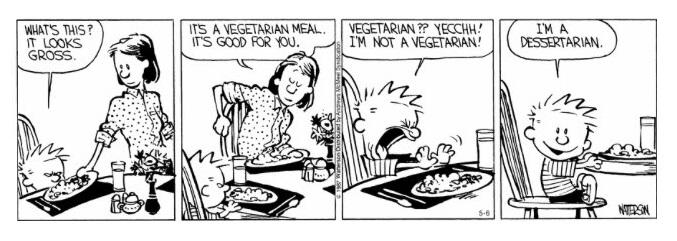 30
Nutrition
Unhealthy eating habits have contributes to the obesity epidemic in the US
About ⅓ of US adults are obese 33.8% 
33.8% of the adult population
Defined as 20%+ over ideal weight
About 17% of children and adolescents are obese
By making smart food choices you can protect yourself from problems like
Heart disease
Diabetes
Osteoporosis 
Some cancers
31
Nutrition
According to Dietary Guidelines for Americans 2015-2020, a healthy eating plan:
Emphasizes fruits, vegetables, whole grains, and fat-free or low-fat milk and milk products
Includes lean meats, poultry, fish, beans, eggs, and nuts
Is low in saturated fats, trans fats, cholesterol, salt (sodium), and added sugars
Stays within your daily calorie needs
How do we choose a healthy eating plan? 
Focus on foods you enjoy, but healthier options
Fresh, Frozen or Canned Fruit (in water, not syrup)
Fresh, frozen, or canned vegetables - try something new grilled or steamed
Calcium-rich foods - a glass of low-fat or fat-free milk, low-fat or fat-free yogurt
A new twist on an old favorite - try baking or grilling instead of breading and frying
32
Debrief
It’s important to note, we spent a lot of time discussing exercise, but all 4 of the areas, physical fitness, rest, nutrition, and recreation, are all very important to the Pillar of the Body.
Let’s take a few minutes to discuss your thoughts on the different topics we’ve covered related to physical wellness
If there is a need for further resources, these may be able to be made available through your chain of command or the Health Service Corps
33
Ongoing Activities
The Civil Air Patrol is walking to Mars!
Read about it at https://www.cap.news/civil-air-patrol-launches-walk-to-mars/
Log your participation at: https://www.gocivilairpatrol.com/members/cap-walks-to-mars 
We can’t get there without YOU!
Cadets can take part of the President’s Youth Fitness Program:
https://www.hhs.gov/fitness/programs-and-awards/presidential-youth-fitness-program/index.html
Senior Members as well as Cadets can use their smart devices to track exercise, diet, and collaborate on progress
CAP does not endorse any particular app, and use caution when downloading
34
Additional Resources
https://capchaplain.com/resources/wellness/
https://us.humankinetics.com/blogs/excerpt/definitions-of-leisure-play-and-recreation
https://www.gocivilairpatrol.com/programs/cadets/library#Fitness
https://www.sleepfoundation.org/articles/sleep-hygiene
https://hhs.gov/fitness/eat-healthy/dietary-guidelines-for-americans/index.html 
https://recipes.heart.org
35